Les stratégies de formation en sciences et techniques industrielles
La stratégie est un « ensemble d'actions coordonnées, d'opérations habiles, de manœuvres en vue d'atteindre un but précis »…
On parle souvent de « stratégies d'apprentissage » alors qu’il serait plus exact de parler de méthodes, de processus et de techniques de formation.
Dominique Taraud, IGEN, ESEN, le 15 dec 2015
Les stratégies de formation en sciences et techniques industrielles
Les démarches pédagogiques en STI
La structuration d’un apprentissage
L’organisation des apprentissages
L’organisation des lieux de formation
La rétro conception de l’organisation des formations
L’innovation pédagogique
qu’il conviendra de compléter par une vraie réflexion sur le numérique…
A. Les démarches pédagogiques en Technologie
3 démarches pédagogiques complémentaires et imbriquées
Démarche d’investigation
Démarche de résolution d’un problème technique
Démarche de projet
Collective, induit des phases d’appropriation, de recherche, d’hypothèses et de vérifications.
Individuelle ou en collective, s’appuie sur un problème technique et exige l’application de méthodes formalisées
Collective, s’appuyant sur un objectif partagé entre élèves et professeur, exigeant de définir des fonctions, une organisation, une planification et des étapes
La démarche d’investigation
À partir d’une situation problème
Passe par une appropriation collective du problème et une reformulation
Amène à proposer des hypothèses de solution et à les comparer
Pour en retenir certaines et les expérimenter 
Permettant de comparer les résultats obtenus aux effets recherchés
Pour conclure en formalisant et en présentant des conclusions validées par le professeur
La démarche de résolution de problème technique
Part d’un problème technique identifié, formalisé associé à des résultats attendus;
Passe par l’application de lois, règles, démarches et processus connues;
Mettant en oeuvre des outils identifiés et des procédures définies;
Pour obtenir et garantir des résultats conformes au cahier des charges;
Dans des délais et des niveaux de qualité attendus.
Le concept de projet
C’est :
		Ce qu’on se propose de faire pour la première fois
Ou bien alors :
		L’idée que l’on se fait d’un objet à créer, d’un résultat à obtenir et encore inconnu
Mais c’est aussi :
		La chaîne d’actions permettant d’atteindre l’objectif fixé
C’est ce que l’on veut obtenir et la manière dont on va l’obtenir
Projection dans l’avenir…
Projet = « Se projeter »
S’organiser pour y arriver
Projet = « Faire un projet »
Le projet dans les enseignements
Les réalisations collectives en technologie au collège
Le projet de créativité en EE CIT de seconde
Le PPE (projet pluritechnologique encadré) en Tle SSI
Le PPCP en lycée professionnel
Le projet partenarial industriel en STS
Le PFE (projet de fin d’étude) en formation d’ingénieur
Le projet technologique en STI2D
8
Les types de projets en lycée technologique
Valider une idée
Valider une solution
Valider une industrialisation
BTS
De l’idée à la créativité
STI2D
Techno
Seconde
Idée
Idée
Solution technique
Solution prototype
Solution
industrialisée
3 démarches spécifiques et complémentaires
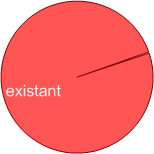 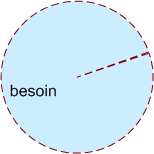 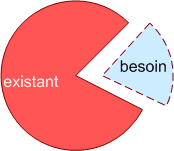 B. La structuration d’un apprentissage
Structurer une phase d’apprentissage, c’est :
Définir un objectif de formation:
Compétence terminale
Compétence intermédiaire
Savoir
Savoir faire
Savoir être….

Définir un processus d’apprentissage, pour:
Découvrir l’objectif, lui donner du sens et les concepts mobilisés
Comprendre le ou les concepts associés
Appliquer et/ou Approfondir pour s’entraîner et s’approprier les concepts
Produire ou atteindre un résultat attendu…
1: Définir un processus d’apprentissage
Découvrir : une situation problème qui interpelle sur le besoin d’un concept, d’une loi, de règles, d’un moyen technique pour le justifier et lui trouver un sens. Trop d’enseignements sont déconnectés d’une réalité technique, sont exposés aux élèves sans justification,  laissant les élèves dans un flou perturbateur.
« On fait quelque chose, mais on ne sait pas bien pourquoi… » c’est le sens de l’activité qui n’est plus perçu et c’est donc tout le processus d’apprentissage qui risque de s’écrouler.
Objectif de formation
Découvrir
2: Définir un processus d’apprentissage
Comprendre : un concept, une loi, une méthode, une procédure. C’est une activité fondamentale qui peut être complexe, qui doit souvent s’appuyer sur des démarches redondantes, parfois sur une déconstruction de savoirs antérieurs… afin d’être reconstruites. Mais qui est souvent réduite à la plus simple expression d’un exposé, d’un cours général stéréotypé qui ne facilite pas l’appropriation des élèves qui ont besoin de plus qu’une simple modélisation théorique pour interpréter mentalement des données et les intégrer dans des applications.
Objectif de formation
Découvrir
Comprendre
3: Définir un processus d’apprentissage
Appliquer et approfondir : une loi, une démarche, une procédure de choix, un logiciel de calcul, ce qui exige des capacités de décodage, de modélisation et d’interprétation, mais qui s’effectue parfois de manière « mécanique », sans sens, sans esprit critique… L’application devient le véritable support des phases de découverte et de compréhension, surtout dans les enseignements technologiques et professionnels  aux cycles d’apprentissages longs, qui donnent aux élèves le temps de comprendre par le « faire »… Peut-être pourrait-on imaginer des stratégies pédagogiques plus efficaces si les deux premières phases étaient plus performantes.
Objectif de formation
Découvrir
Comprendre
Approfondir
4: Définir un processus d’apprentissage
Produire : c’est proposer, en plus ou moins grande autonomie, une solution, une réalisation, une démarche, une note de calculs, etc. Il s’agit ici de contextualiser l’activité dans un environnement professionnel et d’attendre un résultat fiable, opérationnel, dans une démarche industrielle. Cette phase correspond aux compétences terminales des référentiels professionnels et devrait être présente, même de manière partielle, dans les objectifs proposés aux élèves des filières technologiques, pour les aider à donner du sens à leurs actions.
Objectif de formation
Découvrir
Produire
Comprendre
Approfondir
Une démarche de formation progressive…
Découvrir
Comprendre
Approfondir
Produire
Principe fondamental de la statique
Séquence
D
C
3
4
Séance 1
Notion équilibre de solide
C
D
A
D
C
A
D
C
D
C
A
D
C
P
P
P
P
P
Concept de force et de moment
Séance 2
Modélisation d’une force et d’un moment
Séance 3
Equilibre solide soumis à 3 forces
Séance 4
A
Séance 5
A
PFD
Des supports adaptés à chaque étape:
Principe fondamental de la statique
Découvrir
Comprendre
Approfondir
Produire
Notion équilibre de solide
Concept de force et de moment
Modélisation d’une force et d’un moment
Equilibre solide soumis à 2 et 3 forces
Comment pesait-on une charge avant les balances numériques?
Maquette plane avec pesons
Simulations numériques
Calculer graphiquement les charges aux appuis d’une structure?
Dossier numérique
Maquette plane avec pesons
Tablette ou ordinateur
Dossier technique et ordinateur
Démarche d’investigation
Résolution de problème technique
Une démarche de formation de type « fractale »
D
D
D
D
D
C
C
C
C
C
O
A
A
A
A
A
P
P
P
P
P
C. L’organisation des apprentissages
Stratégie globale de formation
Elève
Prof
Séquence de formation
Contexte
 local
Supports
Scénario de formation
Formalisation des connaissances
Compétences
Centre d’intérêt
Savoirs
CdCF générique du prof
Motivant pour l’élève
Evaluation
Ingénierie pédagogique de préparation
Activités dans la classe
Des compétences aux savoirs…
Formations professionnelles et technologiques au lycée
Technologie collège
Chapitres de savoirs
30 compétences secondaires
Savoirs associés S1
9 compétences principales
1 Design, innovation et créativité
Savoirs associés S2
4 thématiques
Chapitre savoirs A
Savoirs associés S3
2. Les objets et systèmes techniques
Chapitre savoirs B
Savoirs associés S4
3. La modélisation et la simulation des objets
4. L’informatique et la programmation
Chapitre savoirs N
Structuration des savoirs en chapitres
Savoirs associés Sn
Programme
Technologie au collège: exemple de proposition de chapitres de connaissances…
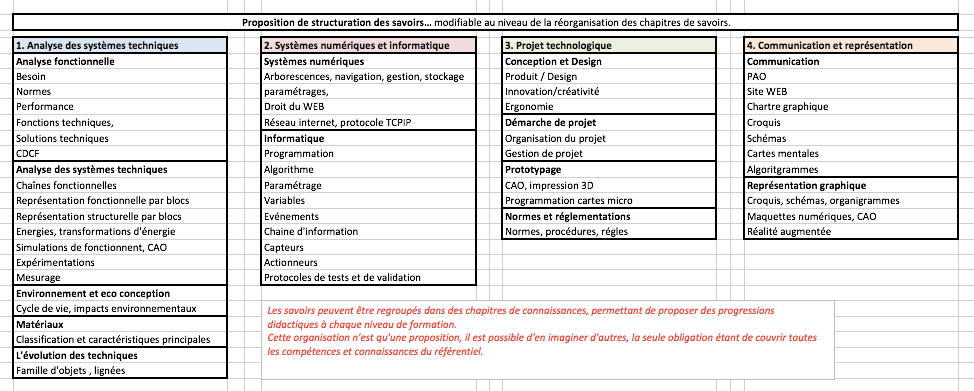 Une planification dans le temps indispensable
Les projets technologiques:
En cours de formation, en réunissant plusieurs scénarios et Centres d’Intérêt sur plusieurs séquences… Par exemple  2 CI sur 2 séquences = 7 semaines, soit 10,5 heures…
Un ou deux projets de fin de cycle, en 3èmeréunissant 3 ou 4 scénarios sur un semestre, soit 4 ou 5 séquences = 14 semaines ou 21 heures.
1 année = 36 semaines
5 périodes inter vacances
2 séquences par période
10 séquences par an
Exemple de choix pour un niveau : 8 séquences et 1 projet
1 séquence= 3 ou 4 semaines = 4,5 h à 6 h
Hiérarchisation et croisements des compétences ou savoirs
Compétences ou savoirs « transversaux »
C/S2
C/S1
C/S3
C/S4
C/Sn
Scénario de formation: permettre le
Compétences ou savoirs « privilégiés »
Compétence ou chapitre savoirs A
Activité 
de 
formation 
= 
adaptation d’un 
scénario
choix d’un niveau scolaire 5/4/3
choix du niveau d’approfondissement du savoir
Compétence ou chapitre savoirs B
choix de la démarche pédagogique
choix du support didactique
choix de la durée d’activité
choix de l’activité de formation
Compétence ou chapitre savoirs N
Dans un programme ou un référentiel, tous les objectifs ne sont pas “égaux” et  on peut toujours identifier, en fonction du contexte, du métier, des enseignants, des évolutions d’un domaine, des objectifs “principaux” ou “privilégiés” par rapport à d’autres dits “secondaires”.

L’organisation des séquences de formation doit donc répondre à cette hiérarchisation des compétences et des savoirs associés: quels sont ceux qui sont :
Les plus importants dans le métier visé ou le contexte de formation;
Les plus complexes à appréhender;
Les plus longs à maîtriser…

Une étude comparative pondérée des objectifs du programme permet d’approcher cette hiérarchisation et de définir un « filtre » d’analyse utile à l’organisation des enseignements.
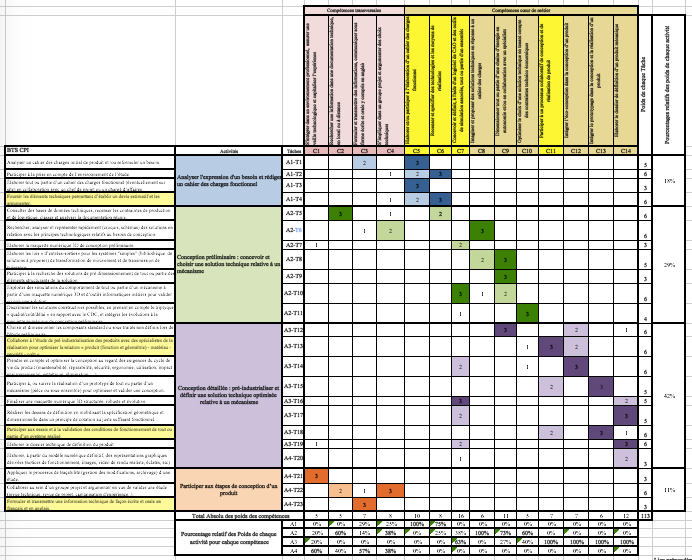 Exemple de croisements entre activités, tâches professionnelles et compétences dans le BTS CPI.
Poids des activités et tâches professionnelles
Poids de chaque compétence
Exemple de croisements possibles en technologie collège:
Exemples de croisements possibles pour la technologie au collège, par exemple:
Entre thématiques et compétences: approche très globale visant à rester sur des notions, sans approfondissement systématiques vers des savoirs…
Entre compétences privilégiées et transversales: approche centrée sur les compétences… permettant de privilégier des compétences “coeur de métier” par exemple, par rapport à des compétences transversales mobilisables en de multiples occasions
Entre savoirs privilégiés et transversaux: approche centrée sur les savoirs… permettant de privilégier des savoirs importants (complexes, critiques, nouveaux, par exemple, par rapport aux autres savoirs plus simples, classiques…
Filtre d’analyse des croisements et d’organisation des enseignements
Dans un tableau, chaque croisement correspond à des activités qui correspondent à un scénario de formation plus ou moins adapté ou pertinent pour la formation.
Il s’agit donc d’éliminer les scénarios peu intéressant et de privilégier ceux qui sont jugés particulièrement pertinents.
Croisement inexistant : pas de scénario de formation possible
Croisement possible mais peu intéressant : scénario déconseillé
Croisement intéressant : scénario de formation possible
Croisement très pertinent: scénario de formation à privilégier
Croisement thématiques et compétences
Compétences
C1
C2
Cx
Niveaux de pertinence des associations
Croisement inexistant : pas de scénario de formation possible
Thématique 1
XXX
XX
X
Thématiques
Croisement possible mais peu intéressant : scénario déconseillé
Thématique 2
X
XXX
X
Croisement intéressant : scénario de formation possible
Croisement très pertinent: scénario de formation à privilégier
Thématique 4
XX
XXX
Croisement entre compétences privilégiées et transversales
Compétences « transversales»
CT 1
CT 2
CT x
Niveaux de pertinence des associations de savoirs
Croisement inexistant : pas de scénario de formation possible
Compétence 1
XXX
XX
X
Compétences « privilégiées »
Croisement possible mais peu intéressant : scénario déconseillé
Compétence 2
X
XXX
X
Croisement intéressant : scénario de formation possible
Croisement très pertinent: scénario de formation intéressant
Compétence n
XX
XXX
Croisement entre savoirs privilégiés et transversaux
Savoirs « transversaux »
Savoirs T 1
Savoirs T 2
Savoirs T x
Niveaux de pertinence des associations de savoirs
Croisement inexistant : pas de scénario de formation possible
Chapitre savoirs 1
XXX
XX
X
Savoirs « privilégiés »
Croisement possible mais peu intéressant : scénario déconseillé
Chapitre savoirs 2
X
XXX
X
Croisement intéressant : scénario de formation possible
Croisement très pertinent: scénario de formation à privilégier
Chapitre savoirs n
XX
XXX
Imaginer des réponses, matérialiser une idée dimension design
Réaliser, de manière collaborative, le prototype d’un objet communicant
Piloter et paramétrer un objet communicant
Comparer et commenter les évolutions des objets et systèmes
Exprimer sa pensée à l’aide d’outils de description adaptés
Analyser le fonctionnement et la structure d’un objet
Utiliser une modélisation et simuler le comportement d’un objet
Comprendre le fonctionnement d’ un réseau informatique
Écrire, mettre au point et exécuter un programme
Exemple d’analyse des relations directes entre les thématiques et les compétences attendues
XX
XXX
XX
XX
1 Design, innovation et créativité
Thématiques
X
X
X
X
X
XXX
X
XX
XX
2. Les objets et systèmes techniques
X
X
XX
XX
XX
XX
XXX
XXX
3. La modélisation et la simulation des objets
XXX
4. L’informatique et la programmation
XXX
XXX
X
XX
XX
XXX
Comprendre le fonctionnement d’ un réseau informatique
Réaliser, de manière collaborative, le prototype d’un objet communicant
Comparer et commenter les évolutions des objets et systèmes
Exprimer sa pensée à l’aide d’outils de description adaptés
Utiliser une modélisation et simuler le comportement d’un objet
Écrire, mettre au point et exécuter un programme
Exemple d’analyse des relations directes entre compétences principales et compétences transversales
XX
XX
Imaginer des réponses, matérialiser une idée dimension design
XXX
Compétences privilégiées
XX
X
XX
XXX
XX
X
Analyser le fonctionnement et la structure d’un objet
X
X
Piloter et paramétrer un objet communicant
X
XXX
X
X
Écrire, mettre au point et exécuter un programme
XX
XXX
X
X
Exemple d’une répartition des savoirs à partir du programme  et de choix de 8 scénarios
Savoirs transversaux associés
Besoin et CdCF
Familles et lignées de produits
Représentation technique
Prototypa-
ges
Communi-
cation
Projet technolo-
gique
Analyse d'un système technique
Scénario 1
XX
Scénario 2
XX
XX
X
Savoirs « principaux » retenus
Conception et Design des produits
X
Scénario 3
XX
X
XX
X
XX
X
Scénario 4
Scénario 5
Scénario 6
Systèmes numériques
XX
X
Scénario 7
XX
Scénario 8
Informatique
Organisation pédagogique sur le cycle 3
Progressivité des apprentissages au fur et à mesure des centres d’intérêt
5ème
4ème
3ème
CI5.1
CI5.2
CI 4.1
CI 4.2
CI 3.1
CI 3.2
Scénario de formation n°1
CI5.3
Projet
CI
CI
Scénario de formation n°2
Projet
Projet
CI5.4
CI5.6
CI
CI
Scénario de formation n°…
CI5.7
CI
CI
CI
CI
Scénario de formation n°8
Des aides aux choix des scénarios et des activités
Exemples de scénarios et de centres d’intérêt associés
Structuration d’un centre d’intérêt de l’élève
5
3
Quand?
Comment?
Approche technologique
Démarche      
pédagogique
4
Niveau de formation
Scénario de f°
Formalisation des  connaissances
Centre d’intérêt
Objectifs 
& 
Activités proposées
Supports réels & didactiques mis en œuvre
Pourquoi ?
Avec quoi ?
D. L’organisation des lieux de formation
Vers un nouveau paradigme de formation:
Les compétences professionnelles s’exercent dans un contexte industriel et métier, le plus souvent de manière autonome, lors des périodes de formation en milieu professionnel ou des des ateliers et des plateaux techniques de type industriels
Les compétences métiers intermédiaires et les compétences technologiques se découvrent et s’apprennent dans des laboratoires et sur des plateaux techniques didactiques, privilégiant la découverte, l’analyse et la compréhension des concepts… le plus souvent dans des phases de travail collaboratif facilitant les échanges, l’émulation et la prise de responsabilité.
Des plans de financement des équipements de plus en plus sérrés imposant la mise en oeuvre de nouvelles modalités de travail, comme le partage en réseau de certains équipements, le travail collaboratif et à distance, des collaborations plus étroites avec les entreprises pour travailler certaines compétences...
Les laboratoires de technologie industrielle
Ils sont organisés pour faciliter le travail collaboratif en mettant en valeur des systèmes industriels récents, ayant du sens pour les élèves:
Organisation en îlots des laboratoire de technologie collège, de Sciences de l’ingénieur et de STI2D.Chaque ilot permet d’accueillir un ou plusieurs systèmes techniques ainsi que les équipements connexes utiles aux apprentissages (mesures, investigation, informatique, etc.).
Organisation de certains laboratoire STI2D par « univers »… chaque univers rassemblant dans un îlot ou une zone dédiée un ensemble de systèmes relatifs à un même thème (santé, sports, déplacements, etc.).
E. L’innovation pédagogique, c’est possible!
et même indispensable pour suivre les évolutions sociétales, techniques et scientifiques!
Exemple d’une réflexion en cours…
TRIZ pour les non-initiés
 
TRIZ, acronyme russe de "Théorie de la Résolution des Problèmes Inventive", est une méthodologie dédiée à l'analyse et à la résolution des problèmes techniques. 
TRIZ est issu de l'étude d'un très grand nombre de brevets dans tous les domaines des sciences et techniques. Cette démarche a été initiée en 1946 par l'ingénieur russe, Genrich Altshuller.  40 principes solutions ont été listés, inspirant aux concepteurs des pistes de solutions auxquelles ils n'auraient pas pensé naturellement.
 
L’identification des solutions potentielles se fait par une matrice qui croise paramètres physiques à améliorer et paramètres physiques à conserver (masse, volume, dimensions, ..). TRIZ suggère pour chaque croisement des principes de solutions susceptibles de résoudre l’antagonisme entre ces deux paramètres.
« A 35 par classe, je ne suis pas Shiva, je ne peux pas m’occuper de tous ! 
 
Pour y répondre, cette étude s’est inspirée d’une méthode de résolution de problèmes utilisée en Sciences et Techniques Industrielles, TRIZ.
Il s’est agit de construire une grille de choix de stratégies pédagogiques, s’appuyant sur des objectifs de progrès identifiés. La démarche TRIZ a inspiré notre approche par sa rigueur et son appui sur du vécu.
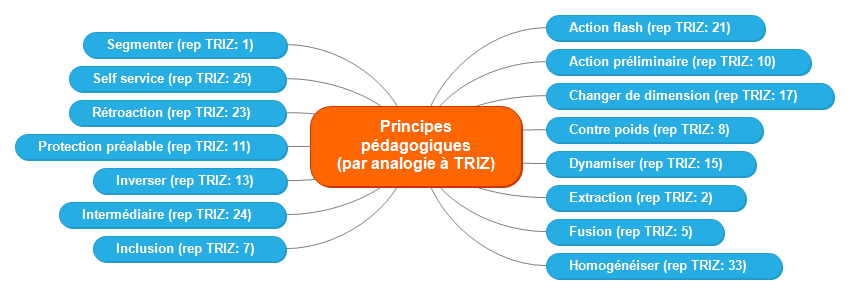 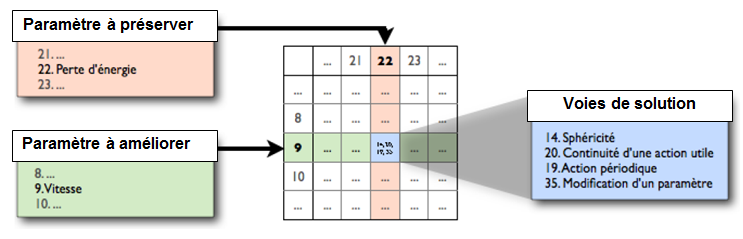 Principe de la matrice de caractérisation
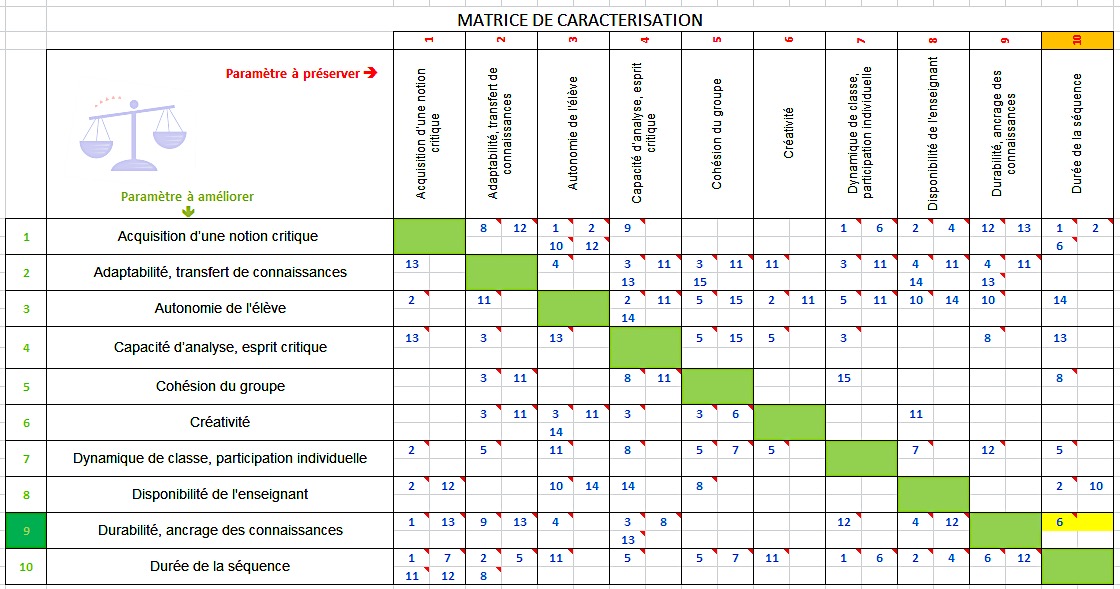 Proposé par Fabien Jonquières et Rodolphe Pivert, professeurs dans l’académie de Nantes
Merci de votre attention.